Řecko: archaické období
Historie polis
POLIS: městský stát
POLITICKÁ ORGANIZOVANOST
SAMOSTATNOST
SOBĚSTAČNOST
v Řecku nevznikl jednotný stát
vystačil si svými vlastními prostředky
uspořádané řízení (správa) státu
Obyvatelé polis
SVOBODNÍ OBČANÉ
= ten, kdo měl PRÁVA a POVINNOSTI
NESVOBODNÍ OTROCI
= ten, kdo neměl žádná PRÁVA
Svobodný občan polis
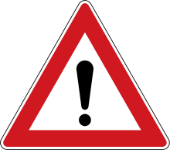 podílet se na řízení polis
volební právo NEMĚLI:
cizinci
ženy
otroci
PRÁVA
vlastnit majetek
ochrana majetku a života
bojovat ve vojsku
POVINNOSTI
hospodářsky podporovat
ATHÉNY
SPARTA
ATHÉNY
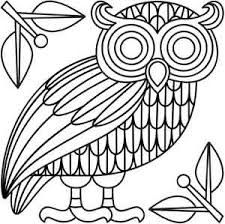 Kde?
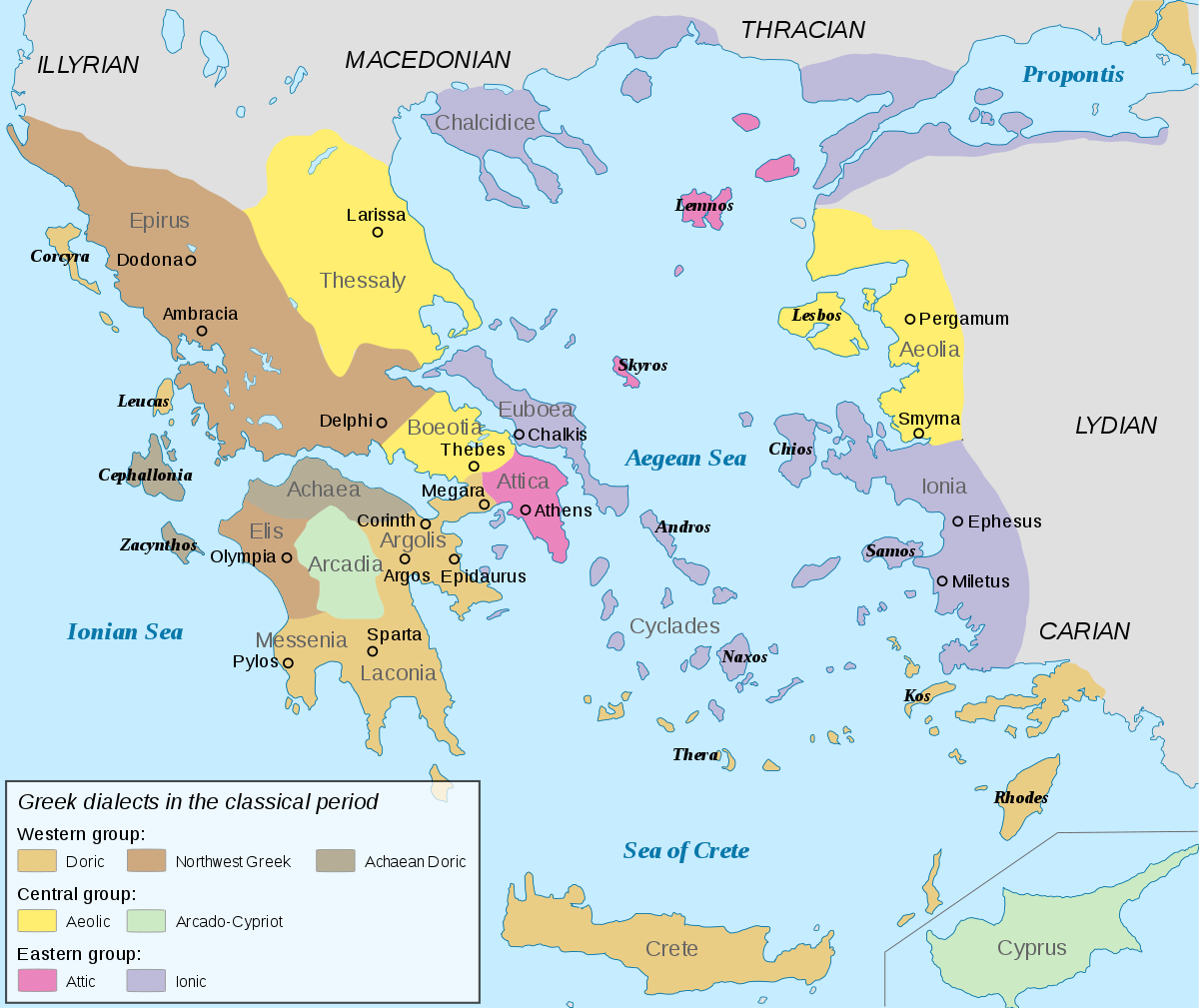 oblast
ATTIKA
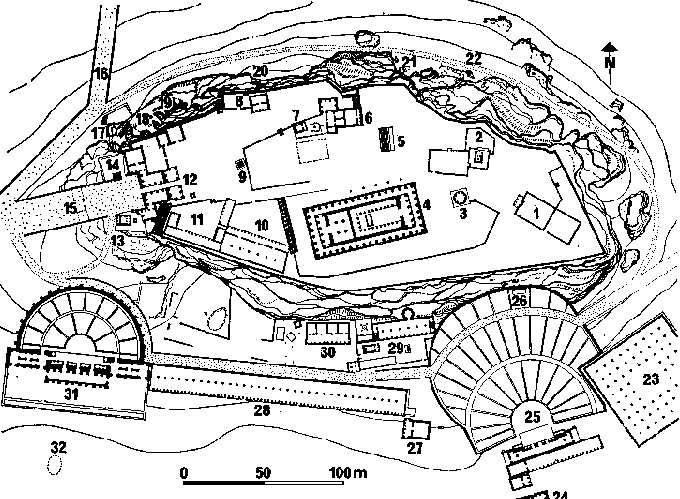 Athénská společnost
= urození, aristokracie
EUPATRIDOVÉ
otroctví pro dluhy
= chudší rolníci si pronajímali půdu od eupatridů → museli odvádět část úrody, jinak propadli do otroctví!
zemědělci, řemeslníci, obchodníci
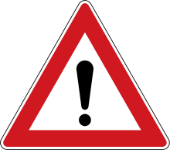 žili v okolí Athén
= majetek rodin
OTROCI
Athénská demokracie
ARCHONTI (9/10)
LIDOVÝ SNĚM
RADA STARŠÍCH
nejvyšší úředníci
bývalí archonti
hlasoval o zákonech
JEN PRO SVOBODNÉ!
Významní athénští státníci
DRAKÓN
sepsal zákony
drakonické tresty
SOLÓN
zrušil otroctví pro dluhy 
KLEISTHÉNES
zavedl střepinový soud
Kultuře a vzdělání zdar!
umění
fyzika, geometrie, lékařství, astronomie
filozofie, řečnictví
atletika
ATHÉNY
SPARTA
SPARTA
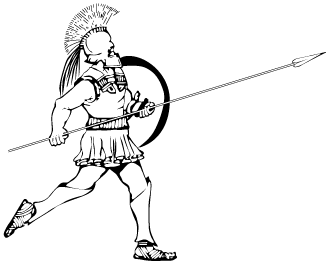 Kde?
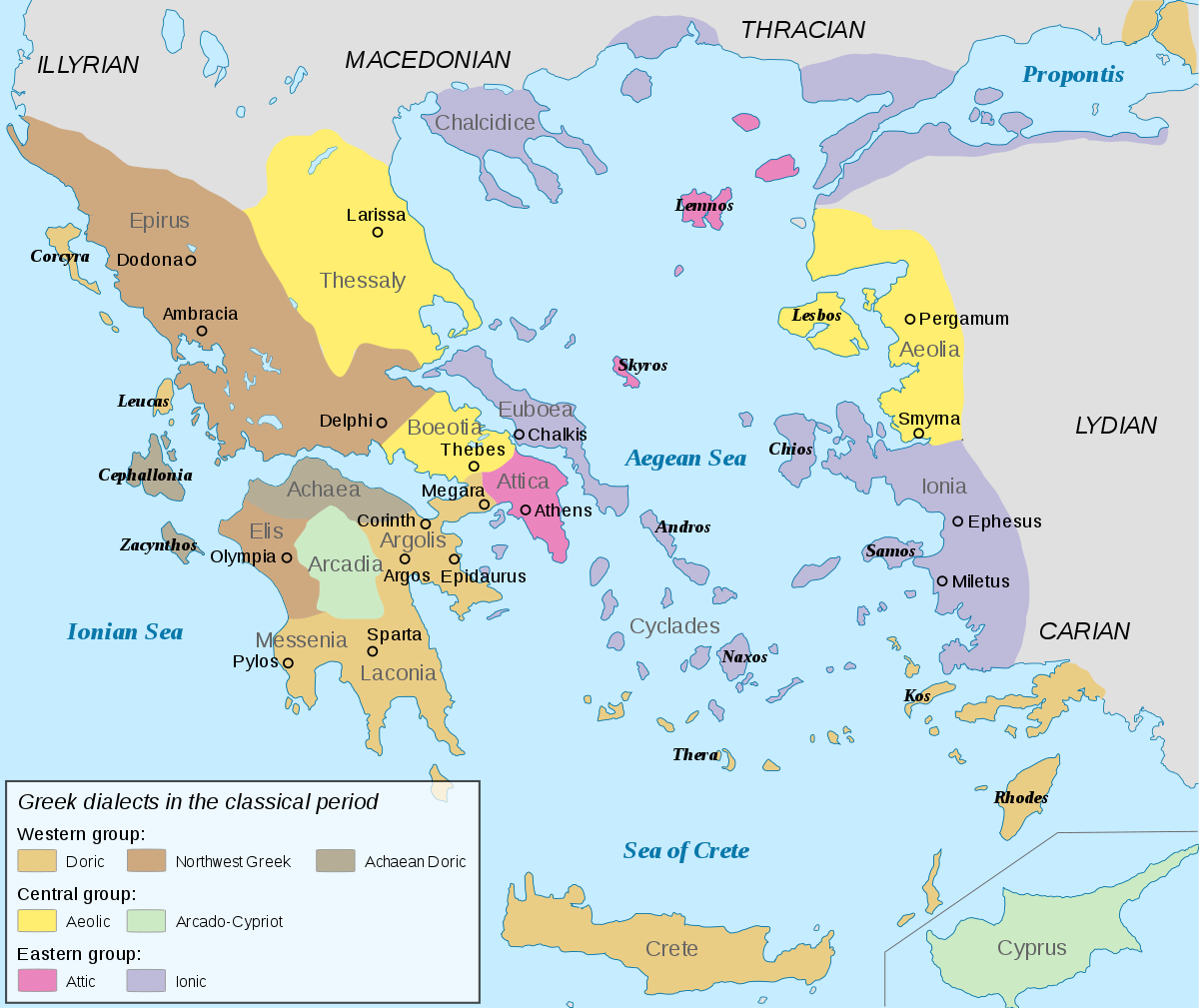 oblast
LAKÓNIE
Sparťanská společnost
Otroci ve starověké Spartě se nazývali heilóti. Každý Sparťan mohl heilóta beztrestně zabít. Dospívající Sparťan dokonce podstupoval tzv. krypteiá (bobřík samoty ), kdy se musel po nějakou dobu skrývat a zabíjet heilóty.
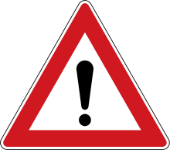 = urození, aristokracie
EUPATRIDOVÉ
jaký je rozdíl
Sparťan X sparťan
zemědělci, řemeslníci, obchodníci
žili v okolí Sparty
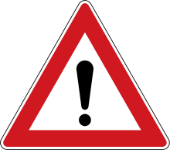 = majetek státu
OTROCI
Státní zřízení
KRÁLOVÉ (2)
LIDOVÝ SNĚM
RADA STARŠÍCH
dědičná pozice
28 starců + 2 králové
hlasoval o zákonech
JEN PRO SVOBODNÉ!
Vojenská výchova
v 7 letech
Schopné děti byly odvedeny k výcviku. Pokud však starší  shledali dítě příliš slabým nebo jinak nedokonalým, odmítli je a nechali svrhnout ze skály v pohoří Taygétos.
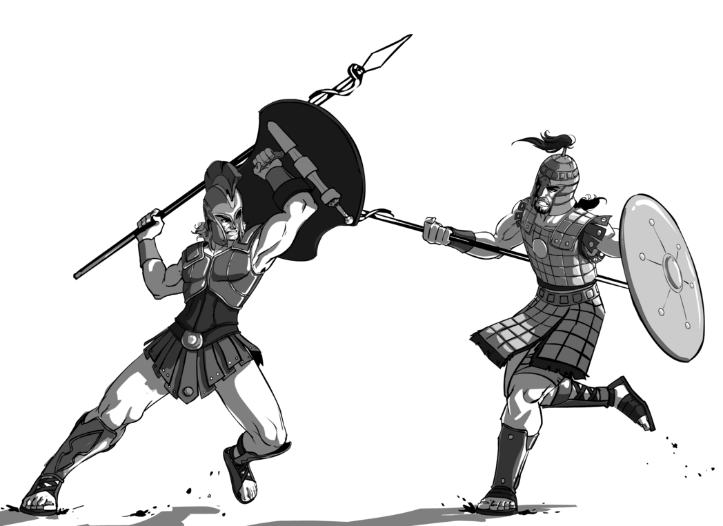 od 20 do 60 let